Figure 8.  Activations by object images and partial features. The outline of the activation spots was determined at ...
Cereb Cortex, Volume 13, Issue 1, January 2003, Pages 90–99, https://doi.org/10.1093/cercor/13.1.90
The content of this slide may be subject to copyright: please see the slide notes for details.
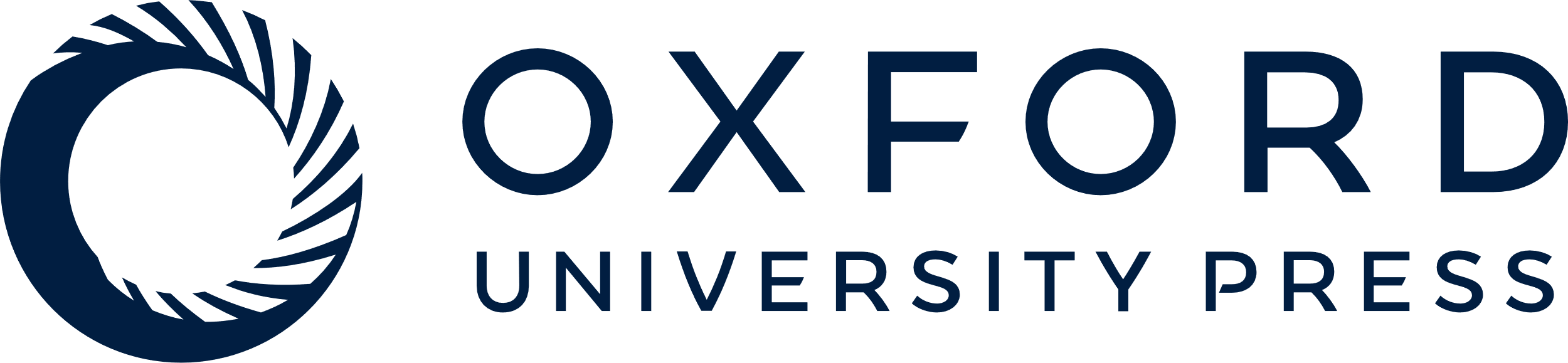 [Speaker Notes: Figure 8.  Activations by object images and partial features. The outline of the activation spots was determined at one-half of the maximal signal in an individual spot. Only the spots including pixels with significant activation during the stimulation compared with the blank period are shown. (A) The head activated a partial set of the spots activated by the cat and the silhouette of the head activated a partial set of the spots activated by the complete head. (B) The color and gray image and silhouette of a fire extinguisher activated three spots. The body of the fire extinguisher activated a new spot, as well as two of the three spots activated by the fire extinguisher. Single-cell recordings conducted after the optical imaging showed that Spot 1 was activated by protrusions, Spot 2 by a curved line and Spots 3 and 4 by a rectangular shape. Cells in Spot 3 were inhibited by a curved line, but those in Spot 4 were not. Cited from Tsunoda et al. (Tsunoda et al., 2001).


Unless provided in the caption above, the following copyright applies to the content of this slide: © Oxford University Press]